Figure 1.  Functional responses of CA1 interneurons at birth. (A) Silent interneurons. (a) No spontaneous or evoked ...
Cereb Cortex, Volume 13, Issue 6, June 2003, Pages 684–692, https://doi.org/10.1093/cercor/13.6.684
The content of this slide may be subject to copyright: please see the slide notes for details.
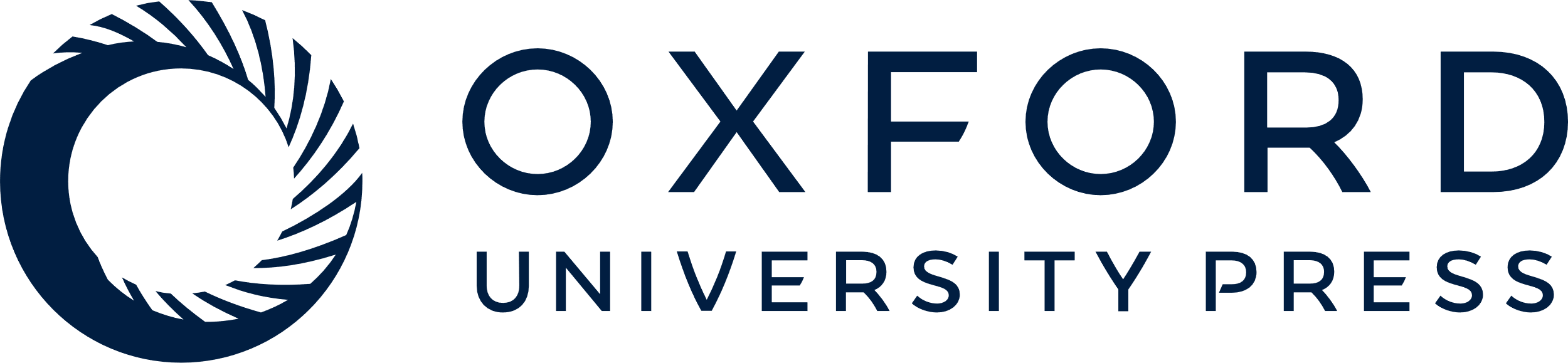 [Speaker Notes: Figure 1.  Functional responses of CA1 interneurons at birth. (A) Silent interneurons. (a) No spontaneous or evoked activity (arrow, 80 V, 60 μs duration) could be recorded at three different membrane potentials in some interneurons blindly patched from SR. (b) Small interneurons from SR selected under visual guidance were also found to have no spontaneous or evoked (arrow, 80 V, 60 μs) synaptic responses in control conditions (CTRL) and remain ‘silent’ even if the release of neurotransmitter is increased by 4-aminopyridine (4-AP, 100 μM, 30 min) or α-latrotoxin (0.6 nM, 1 min). (B) G interneurons. Spontaneous and evoked outward PSCs mediated by GABAA receptors were recorded in SR at –45 mV (a) and at +40 mV (c) with K-gluconate-filled electrodes. The reversal potential for GABAA currents was –61 mV. (b,d) Application of bicuculline (10 μM, 10 min) completely suppressed spontaneous and evoked (arrow, 80 V, 60 μs) GABAA responses at these two potentials. Note the absence of interictal seizures and that no NMDA response was evoked at +40 mV in these conditions. (C) GG interneurons. (a) Spontaneous and evoked GABAA (outward) and AMPA (inward) PSCs were recorded at –45 mV in K-gluconate-filled electrodes (reversal potential for GABAA currents was around –59 mV). Outward GDPs were present in this record. (b) Application of bicuculline (10 μM, 10 min) completely suppressed outward but not inward spontaneous or evoked currents and induced an interictal-like evoked response. (c) Addition of CNQX (10 μM, 10 min) to bicuculline suppressed AMPA receptor-mediated spontaneous and evoked currents at –45 mV. (d) In the presence of AMPA and GABAA receptor antagonists, large evoked and spontaneous outward currents were recorded at +40 mV. (e) These were abolished by concomitant addition of D-APV (20 μM, 10 min).


Unless provided in the caption above, the following copyright applies to the content of this slide: © Oxford University Press]